Schnittarten und Formen vom Gemüse
China-kohl
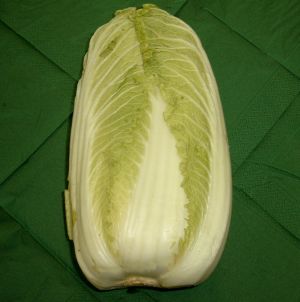 Streifen, grob
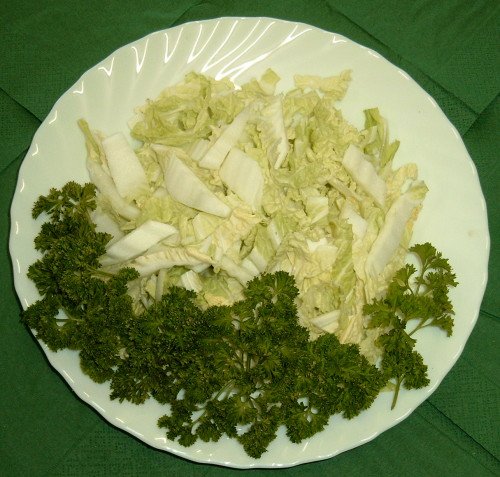 Eisberg-salat
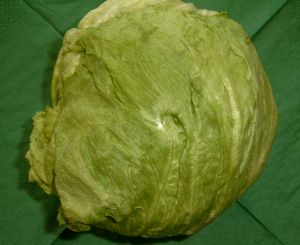 Streifen, fein
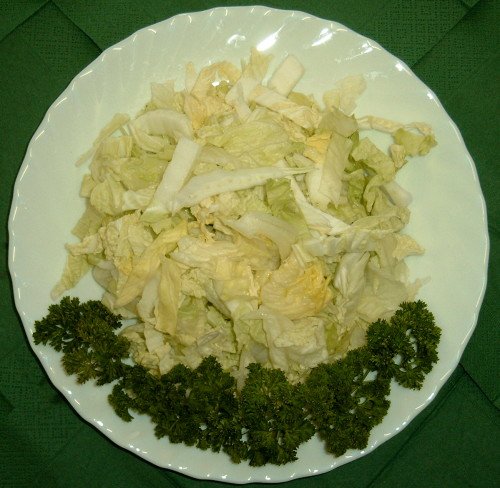 Streifen, grob
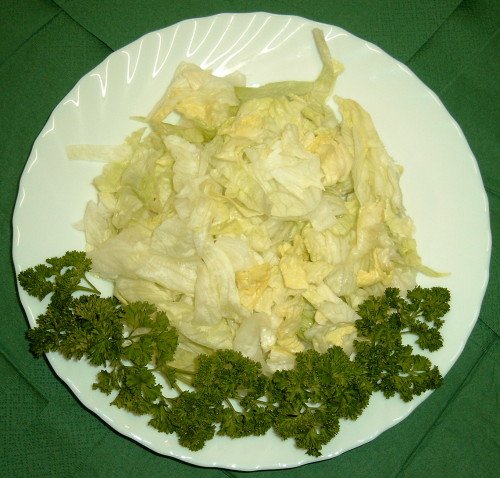 Gurken
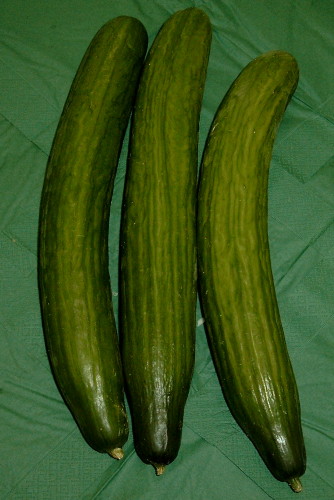 Scheiben
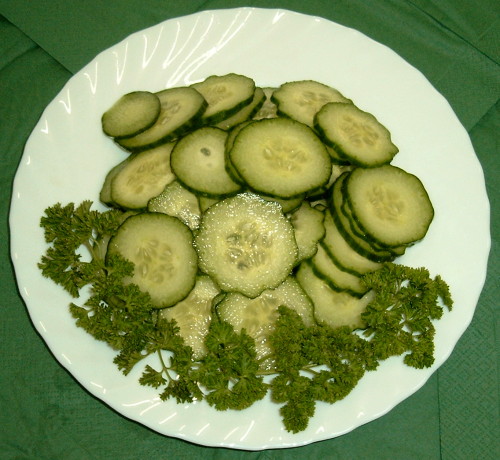 Scheiben Welle
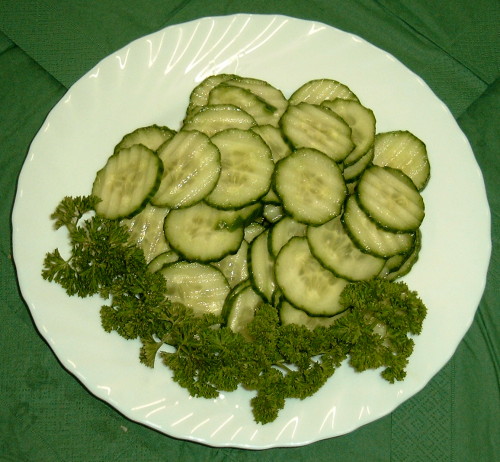 Würfel
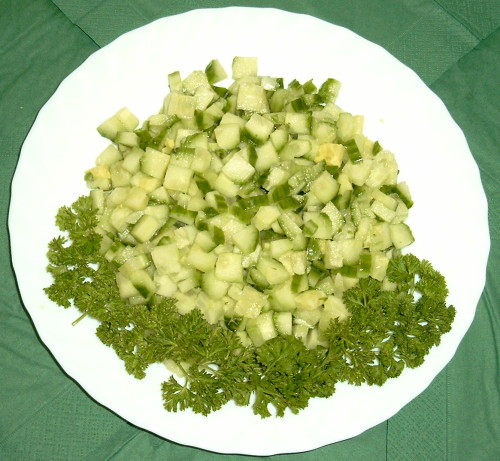 Sticks
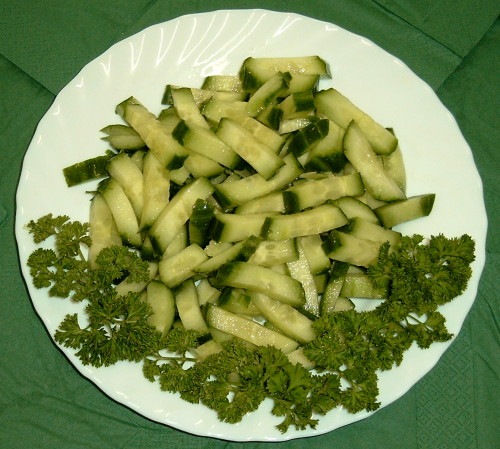 Stifte grob
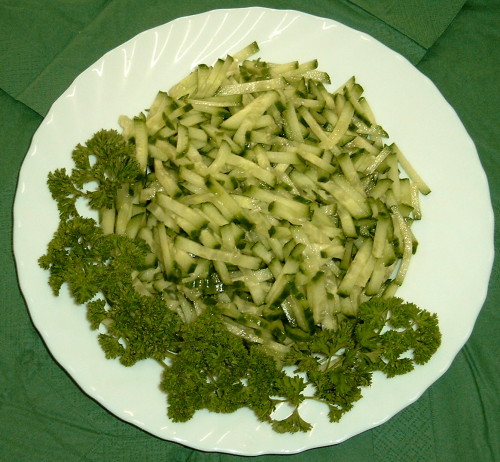 Gurken geschält
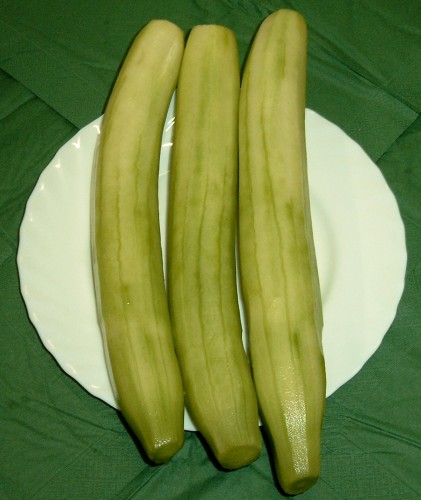 Kartoffeln
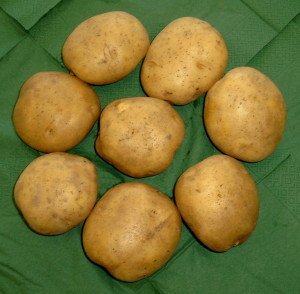 Ganz
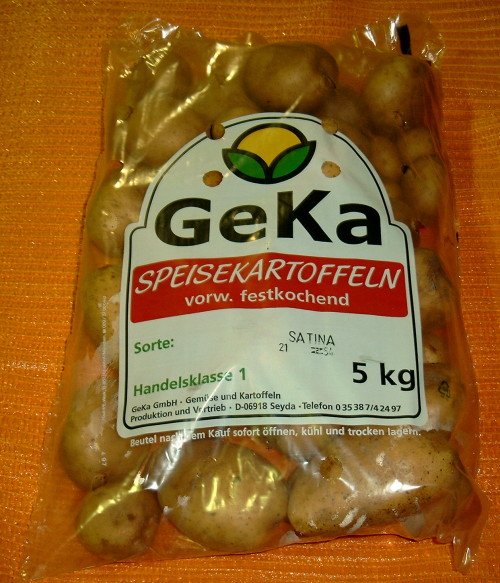 Geachtelt
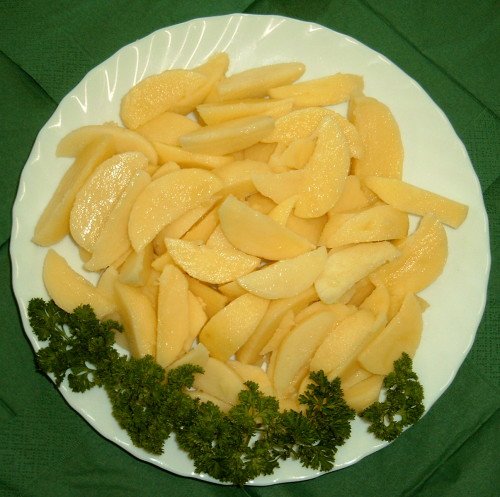 Scheiben
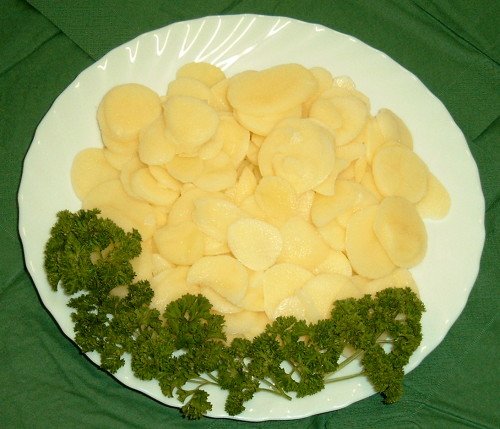 Sticks
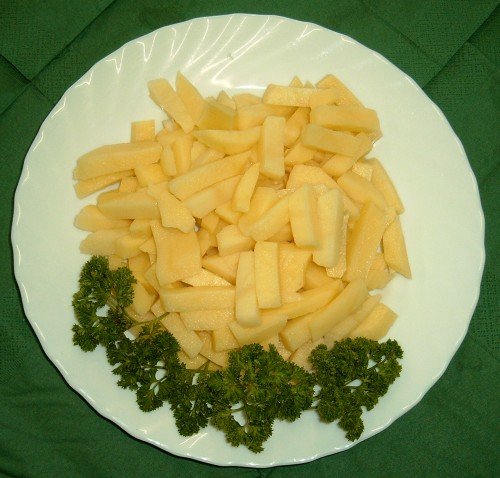 Würfel
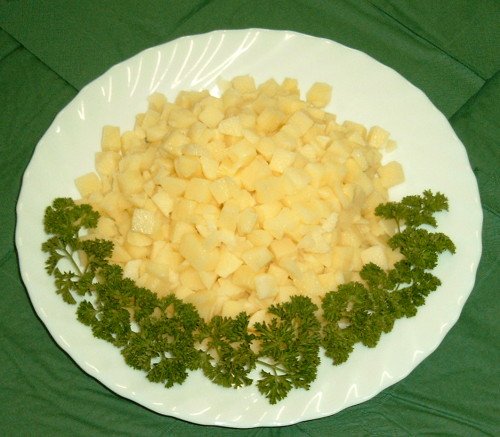 Kohlrabi
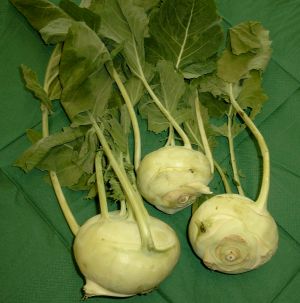 Kohlrabi - geschält, ganz
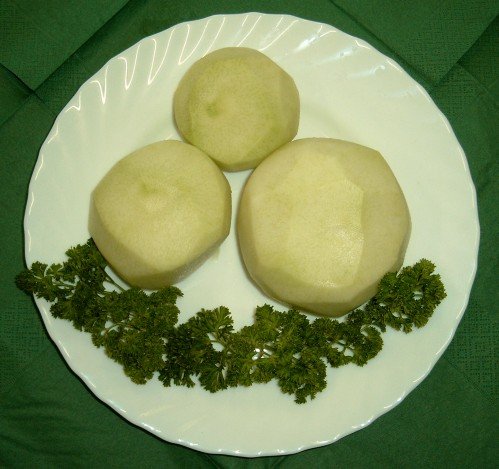 Scheiben
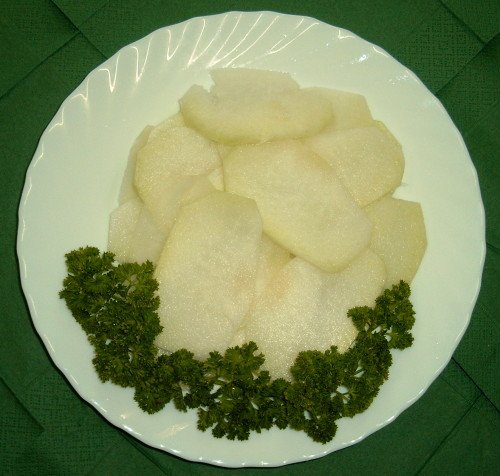 Scheiben Welle
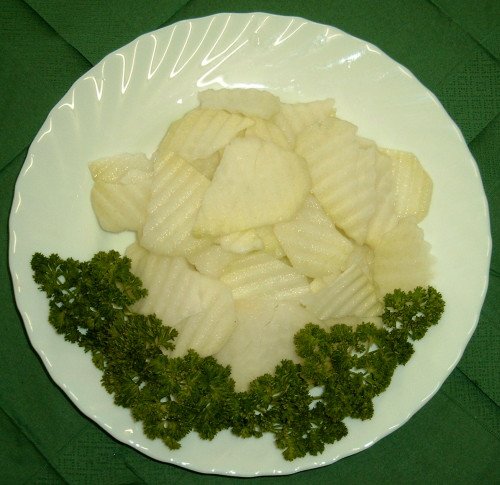 Würfel
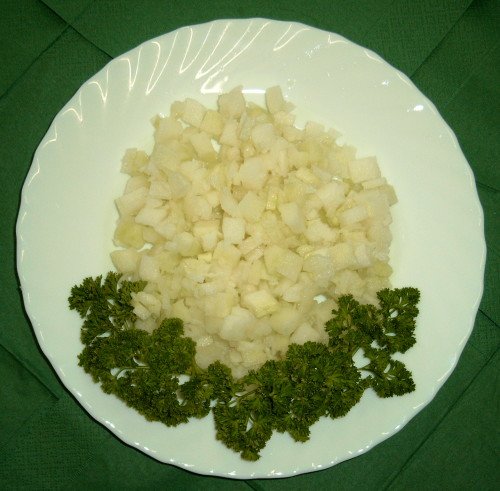 Stifte fein
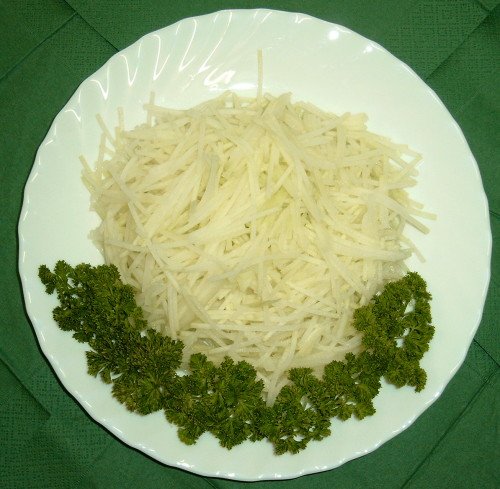 Stifte grob
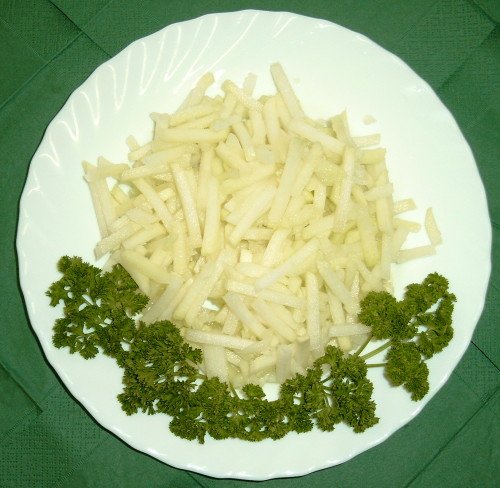 Sticks
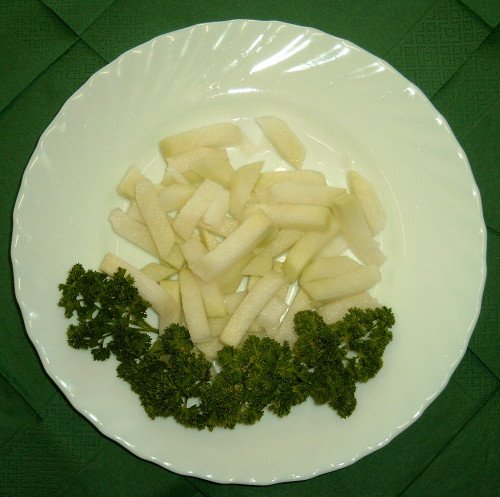 Möhren
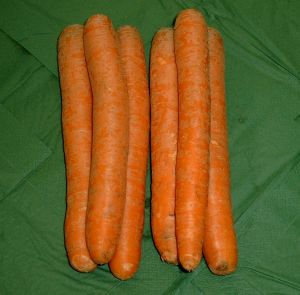 Möhren - geschält, ganz
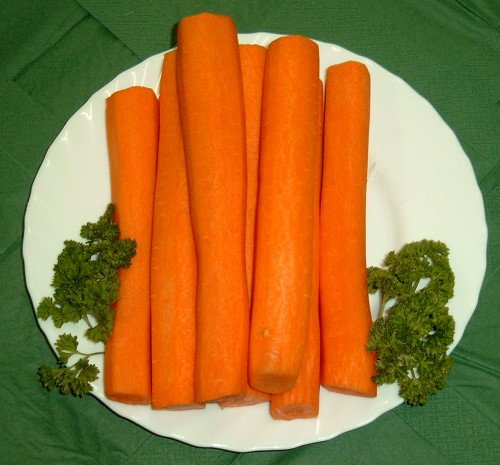 Würfel grob
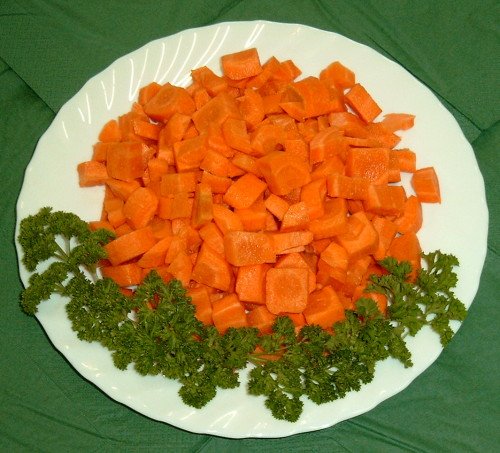 Würfel fein
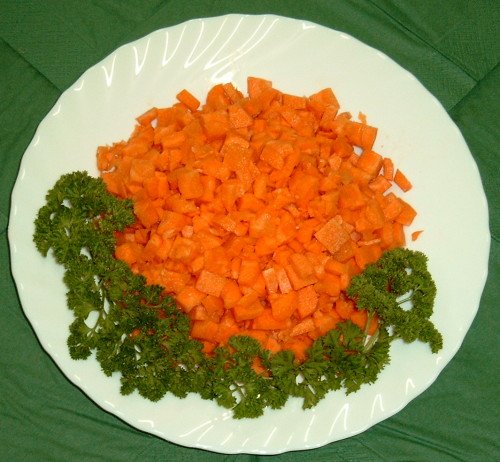 Scheiben
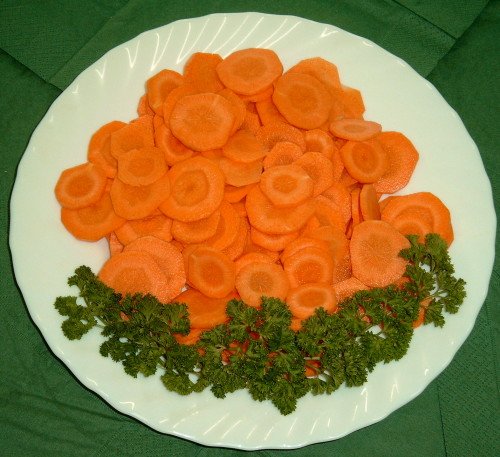 Scheiben Welle
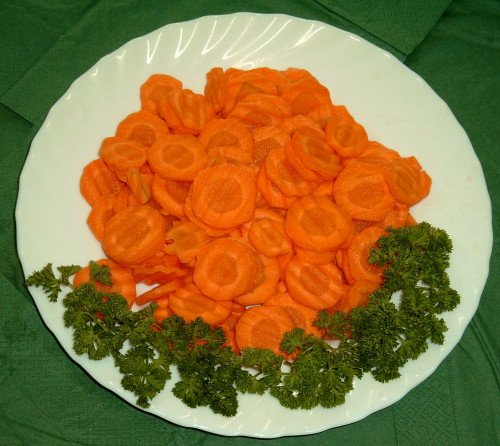 fein
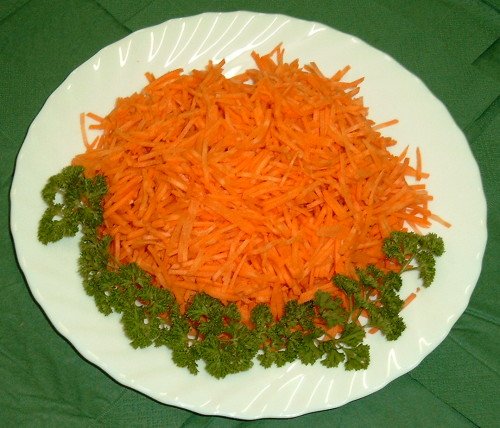 Stifte grob
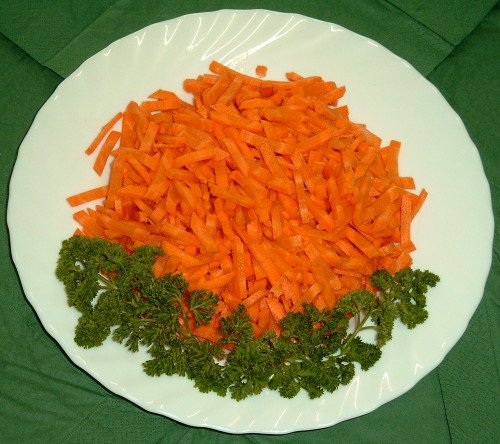 Sticks
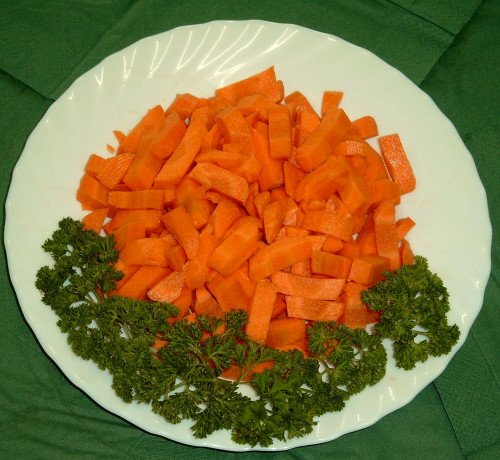 Paprika
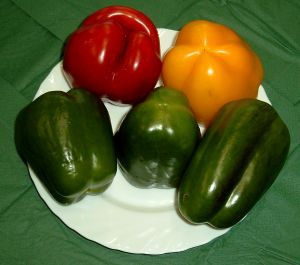 Streifen grob
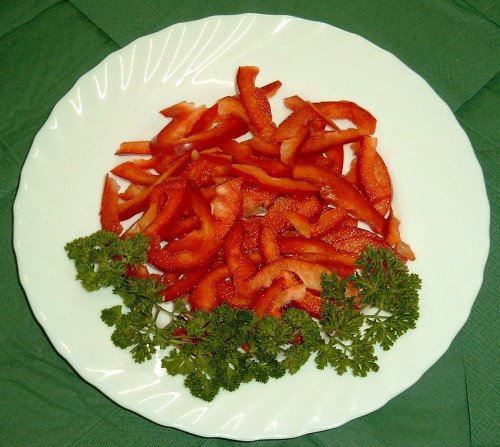 Streifen fein
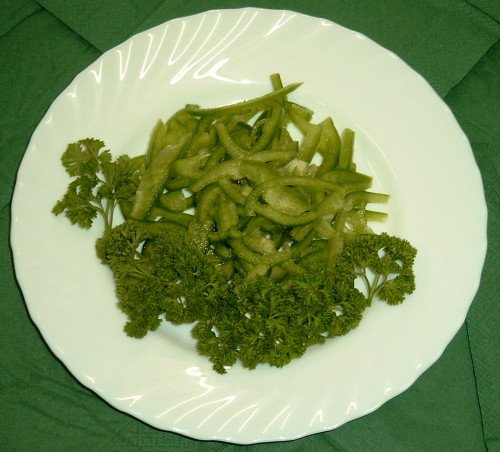 Würfel, grob
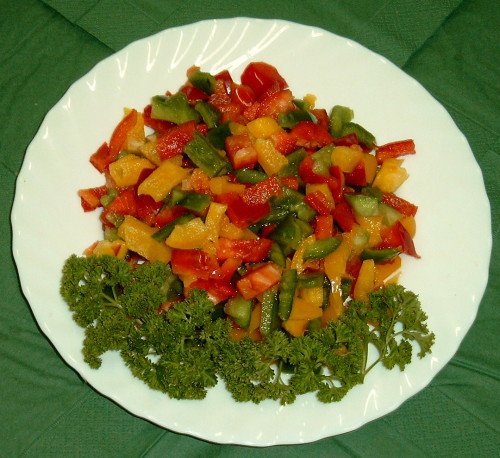 Würfel, fein
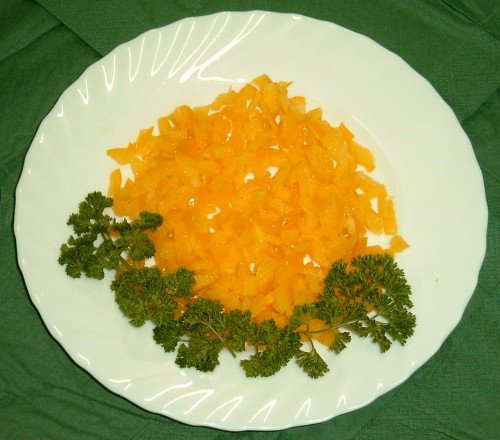 Porree
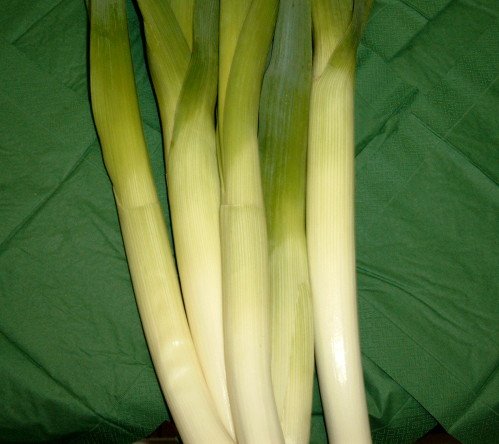 Ringe, grob
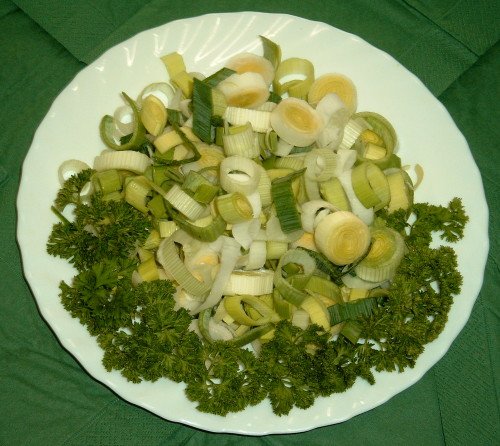 Ringe, fein
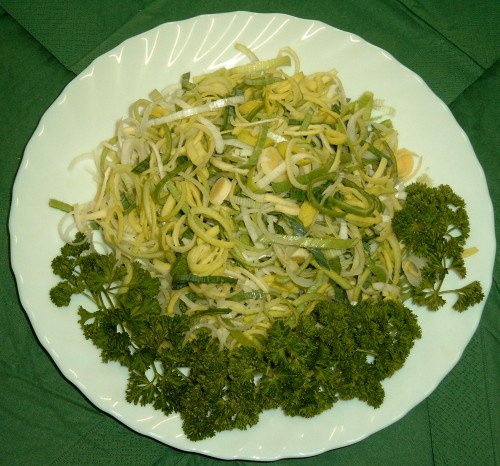 Radieschen
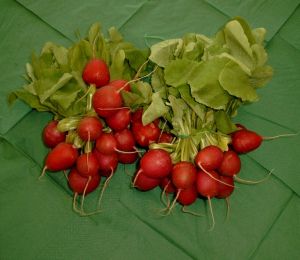 geputzt, ganz
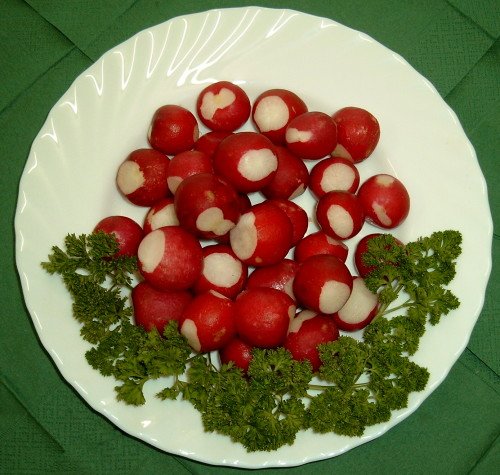 Scheiben
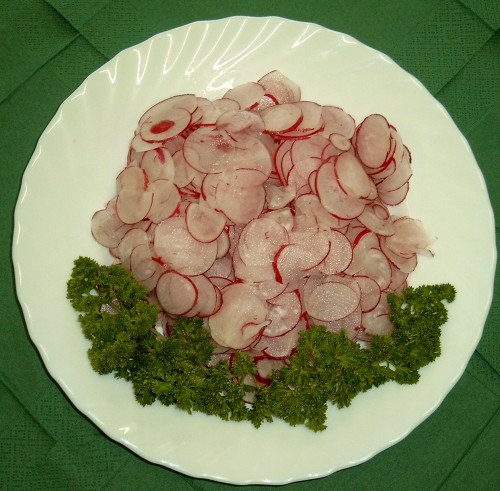 Scheiben Welle
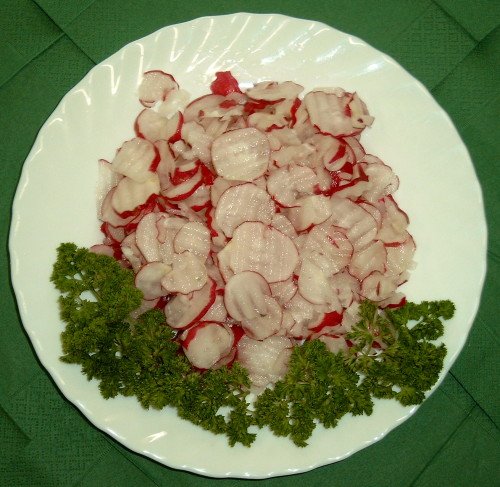 Stifte fein
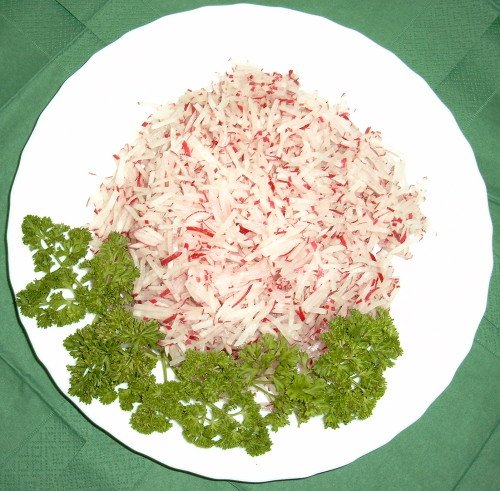 Stifte grob
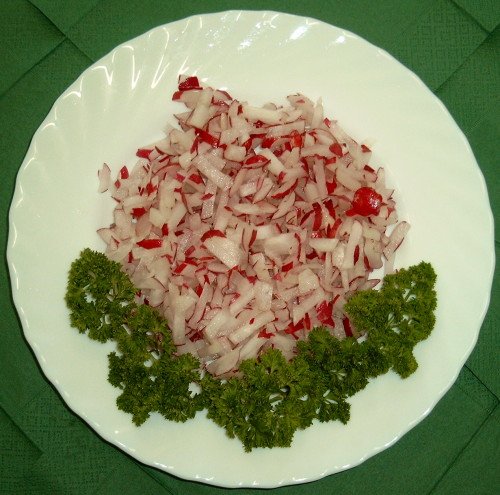 Rettich
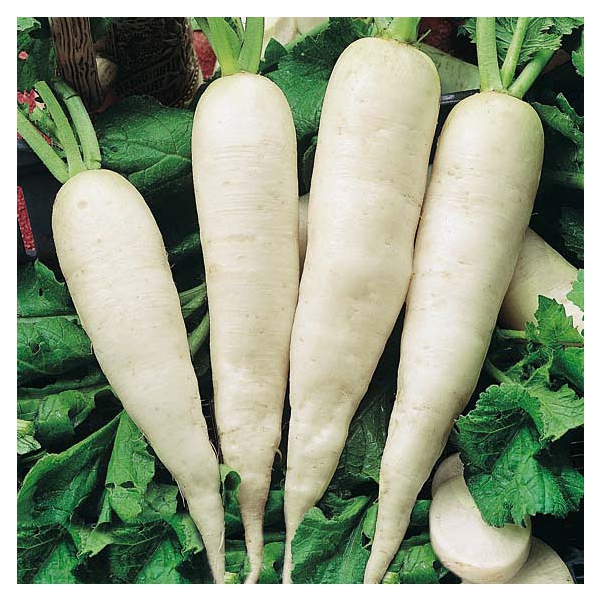 Scheiben
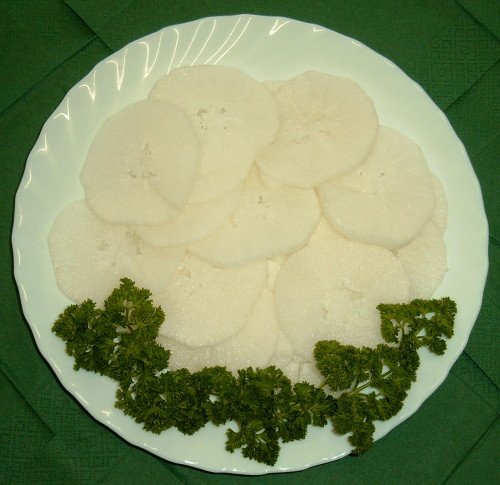 Scheiben Welle
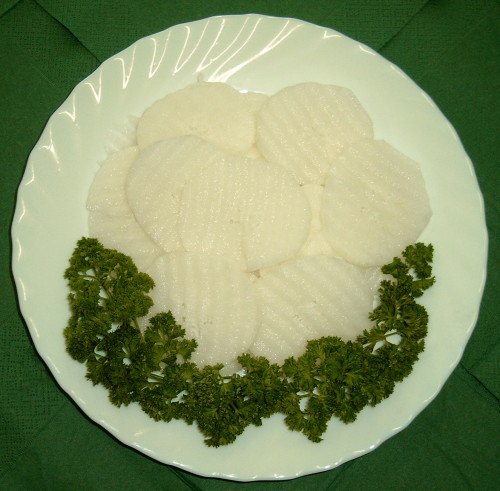 Stifte fein
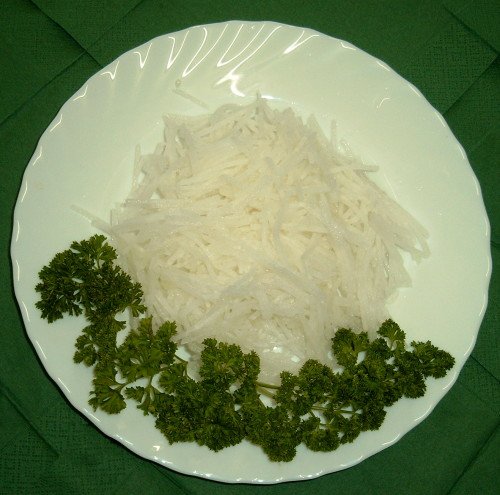 Stifte grob
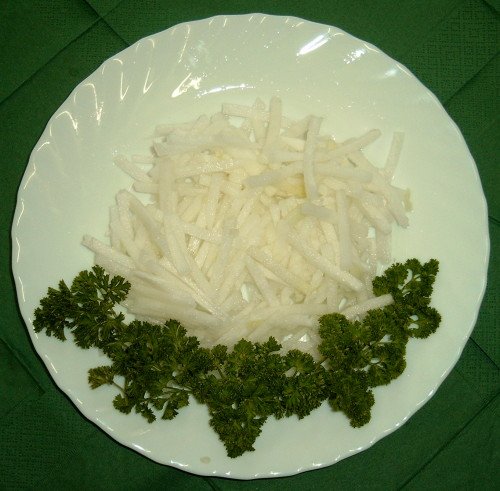 Rotkohl
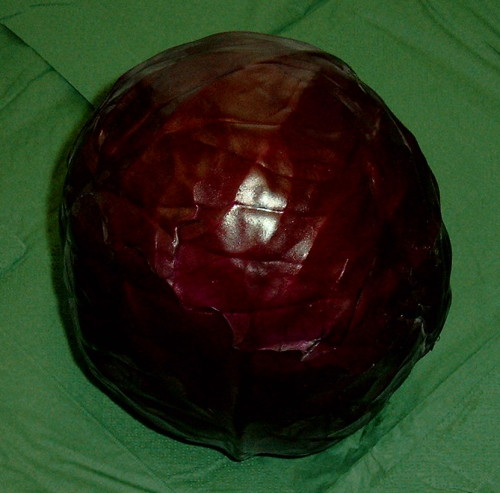 geviertelt
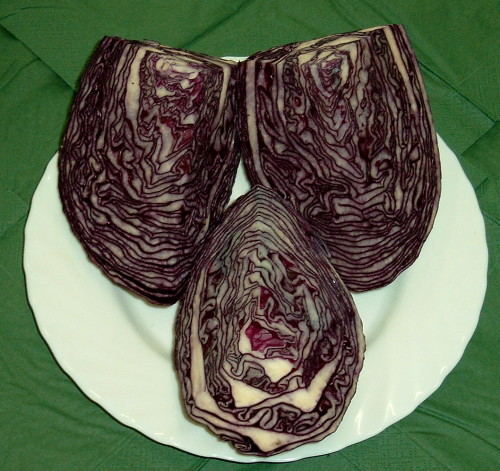 geschnitten, grob
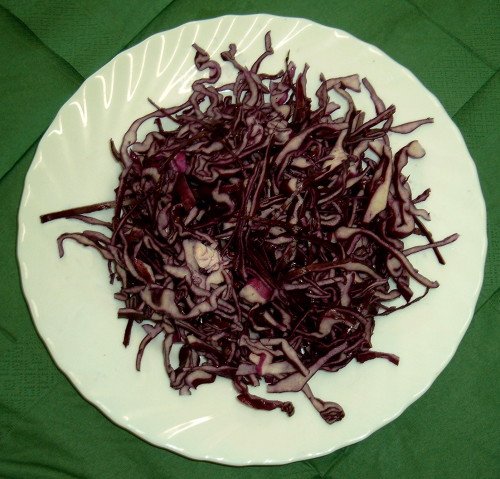 geschnitten, fein
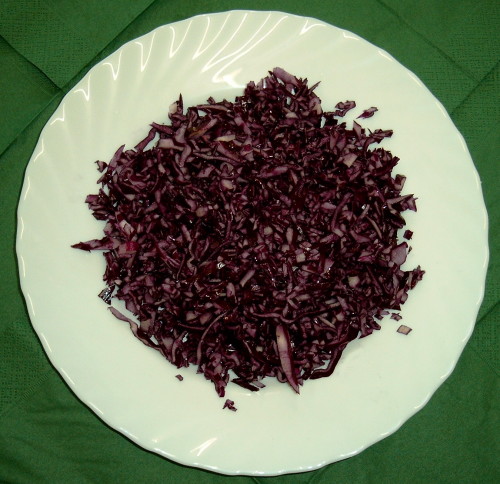 Sellerie
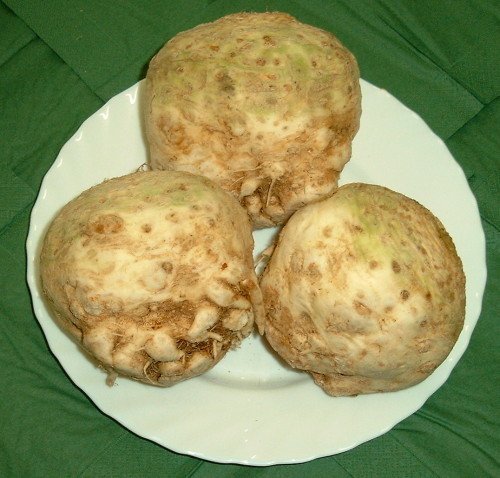 geviertelt
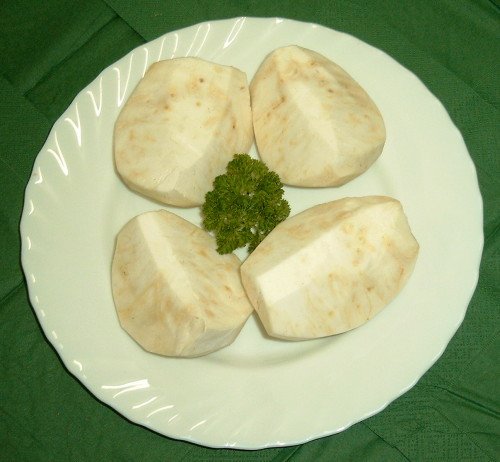 Scheiben
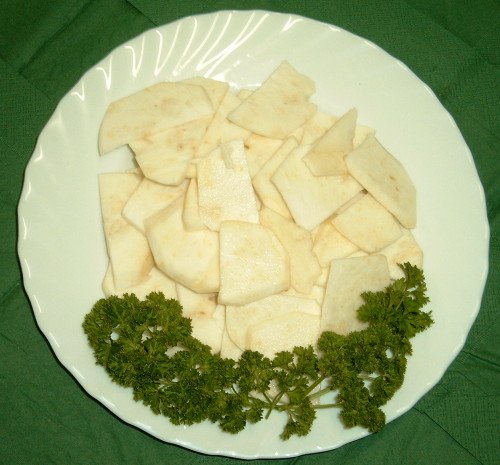 Scheiben, Welle
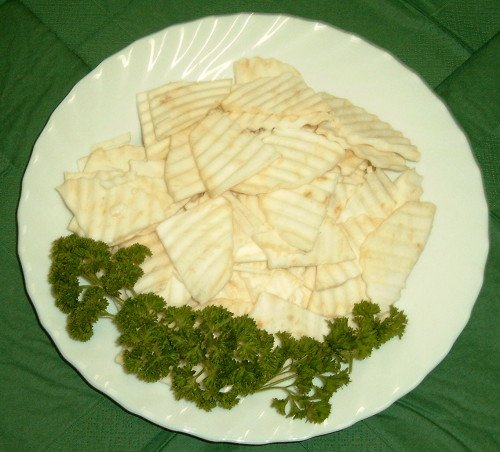 Würfel
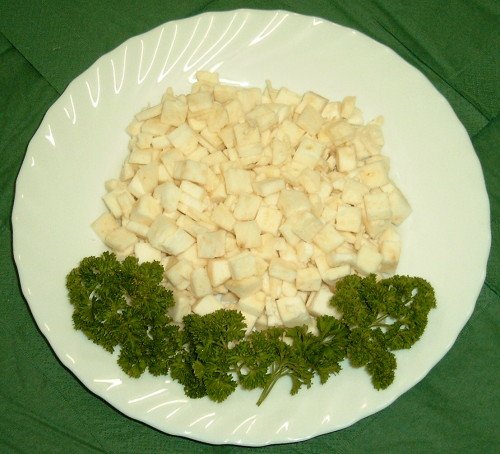 Stifte grob
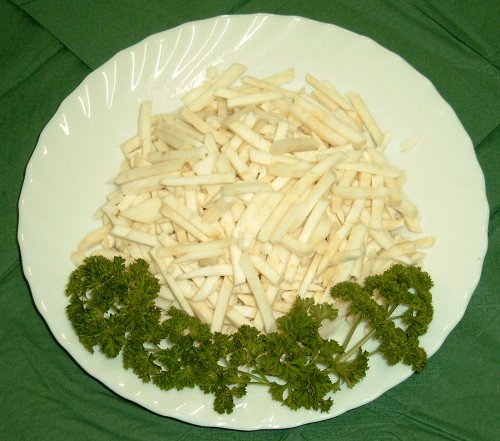 Stifte fein
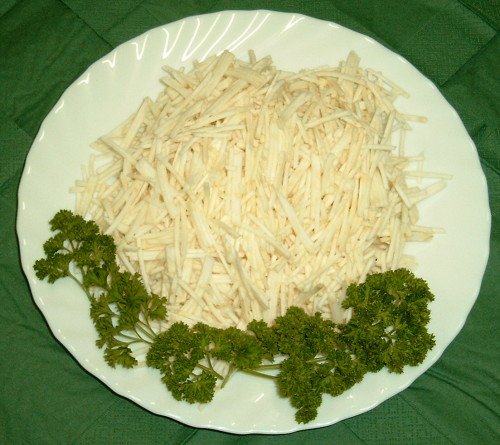 Tomaten
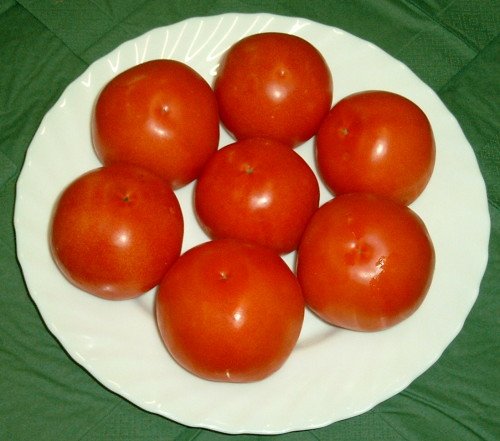 Scheiben
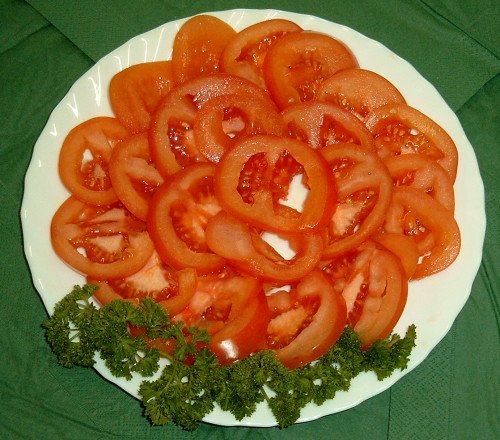 Würfel, grob
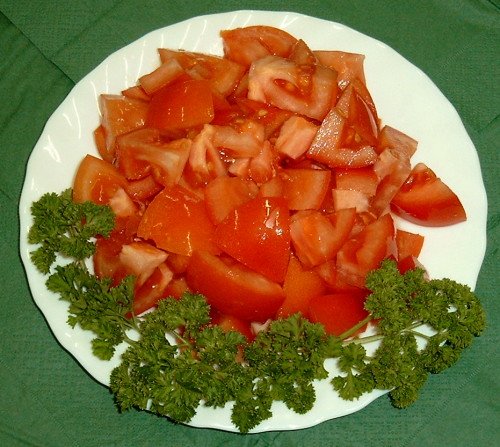 Achtel
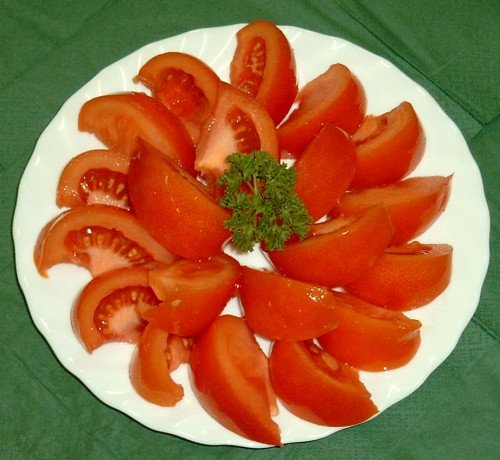 Weisskohl
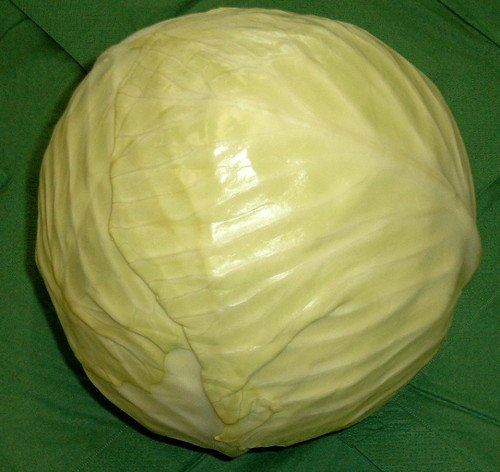 geviertelt
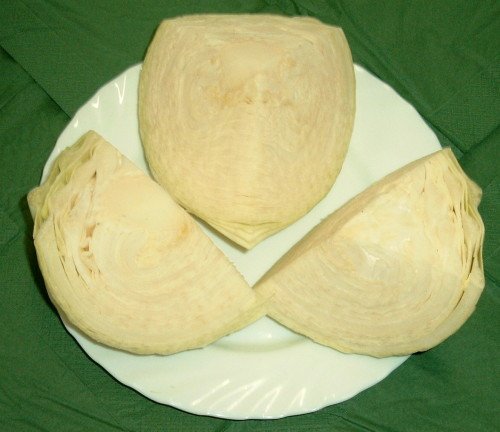 Grob
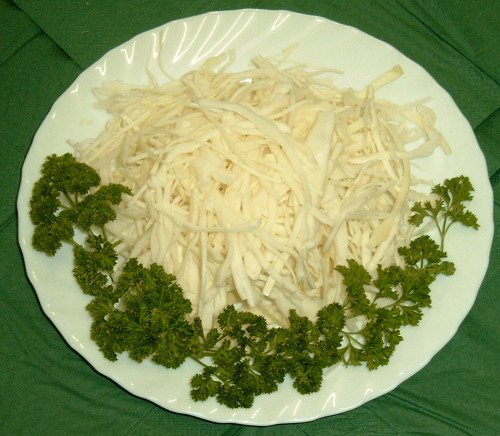 fein
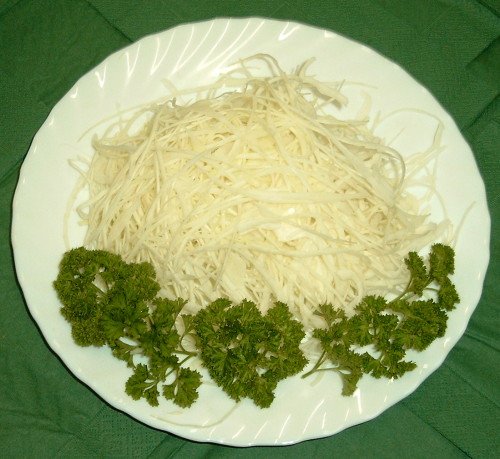 sehr fein
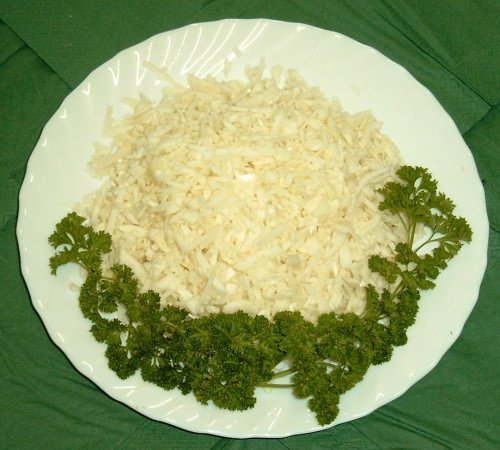 Würfel
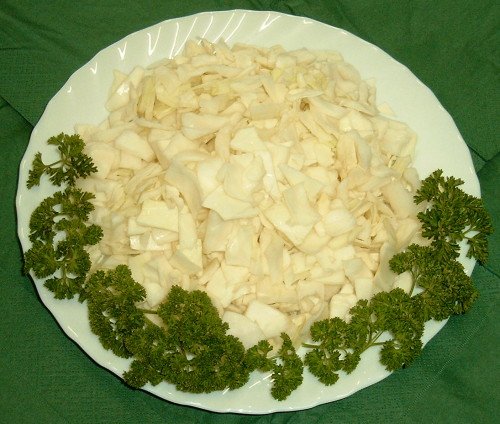 Zwiebeln - ungeschält, ganz
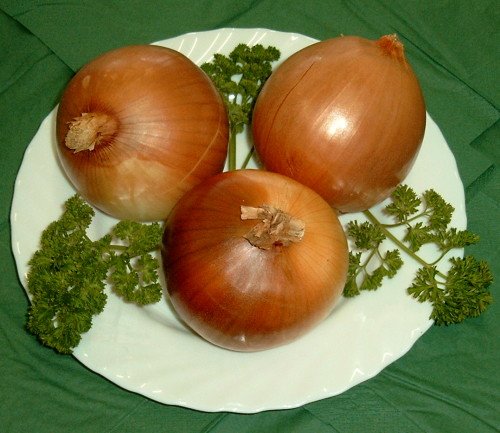 Zwiebeln - geschält, ganz
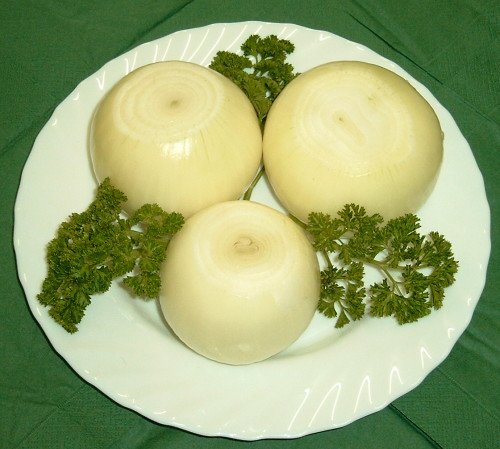 Scheiben
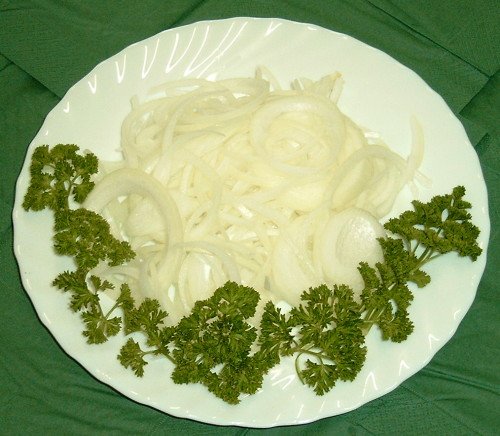 Würfel
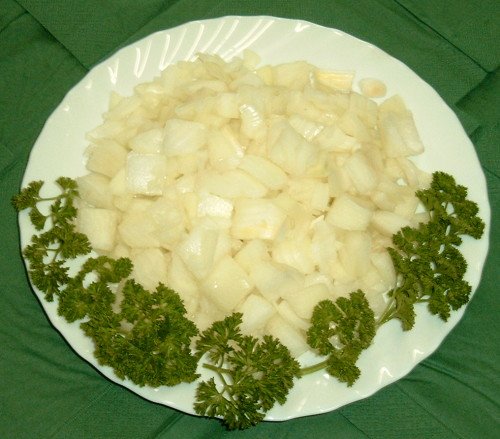 Würfel, fein
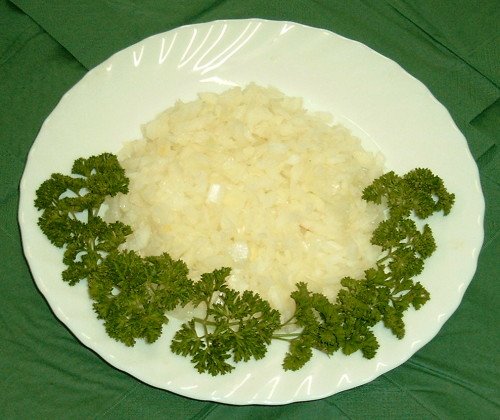